МБДОУ «Детский сад №50» пос. Черноисточинск.
«Игры для активной двигательной деятельности детей в условиях ограниченного пространства»
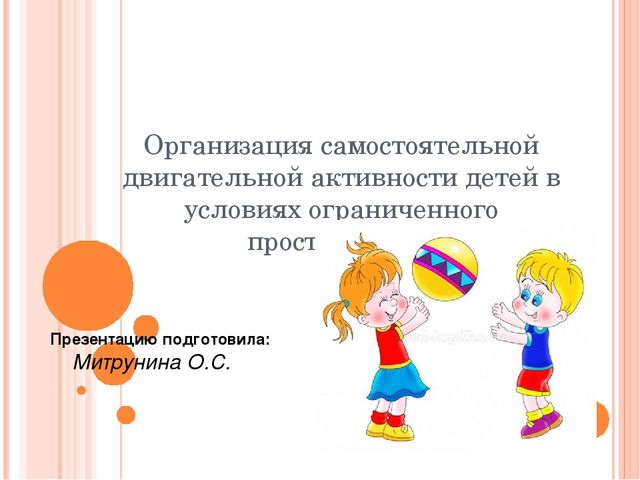 Выполнила: 
воспитатель 1кв.к 
Щелокова Н.Б
- взрослый становиться на время игроком, но не руководителем игры;
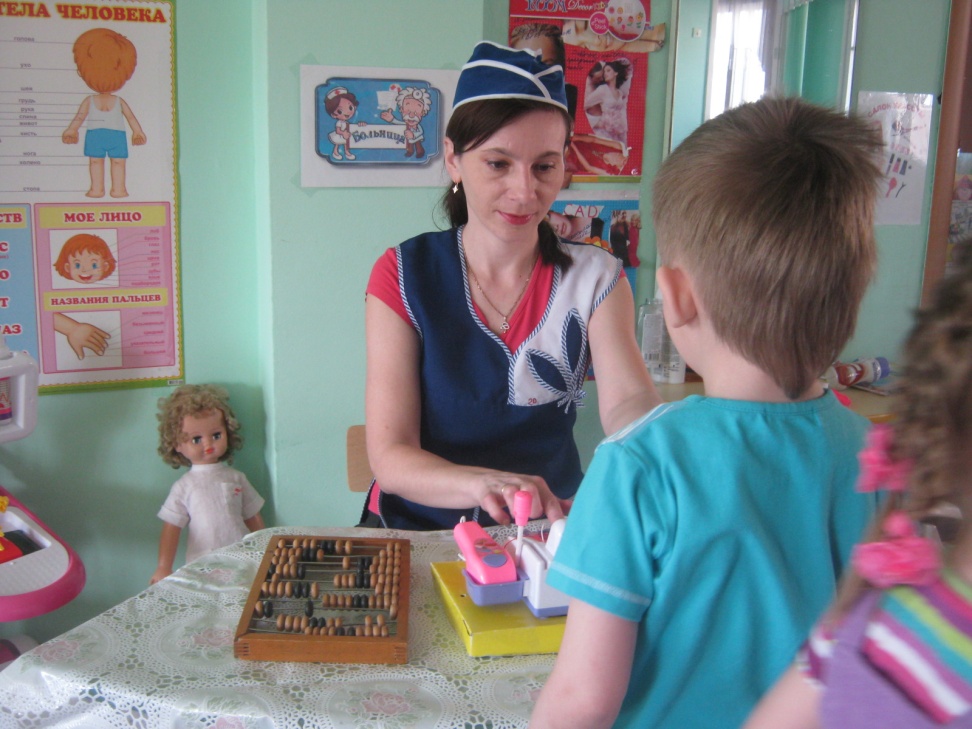 - Использовать новые атрибуты для игр, способствующие возникновению двигательной активности;
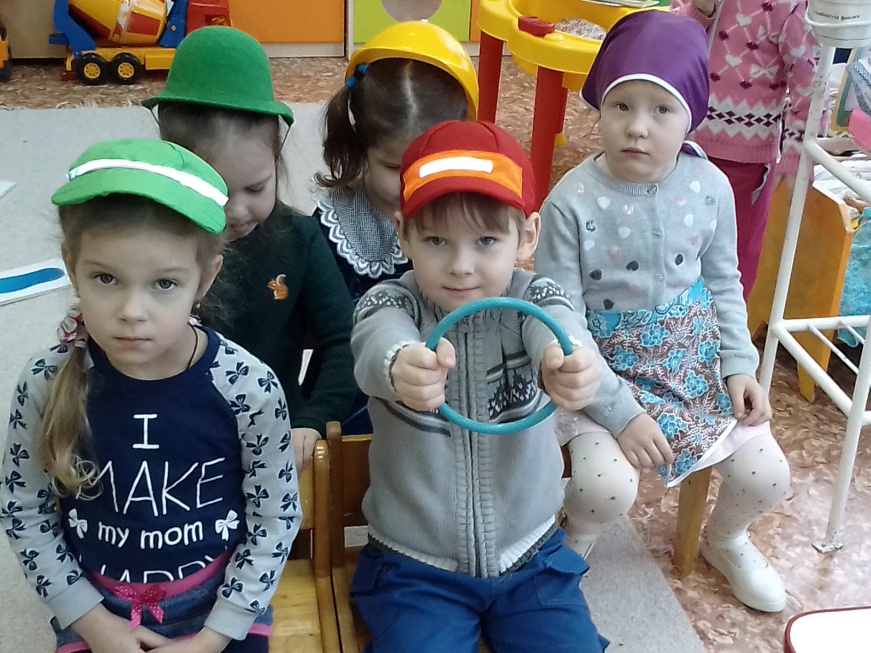 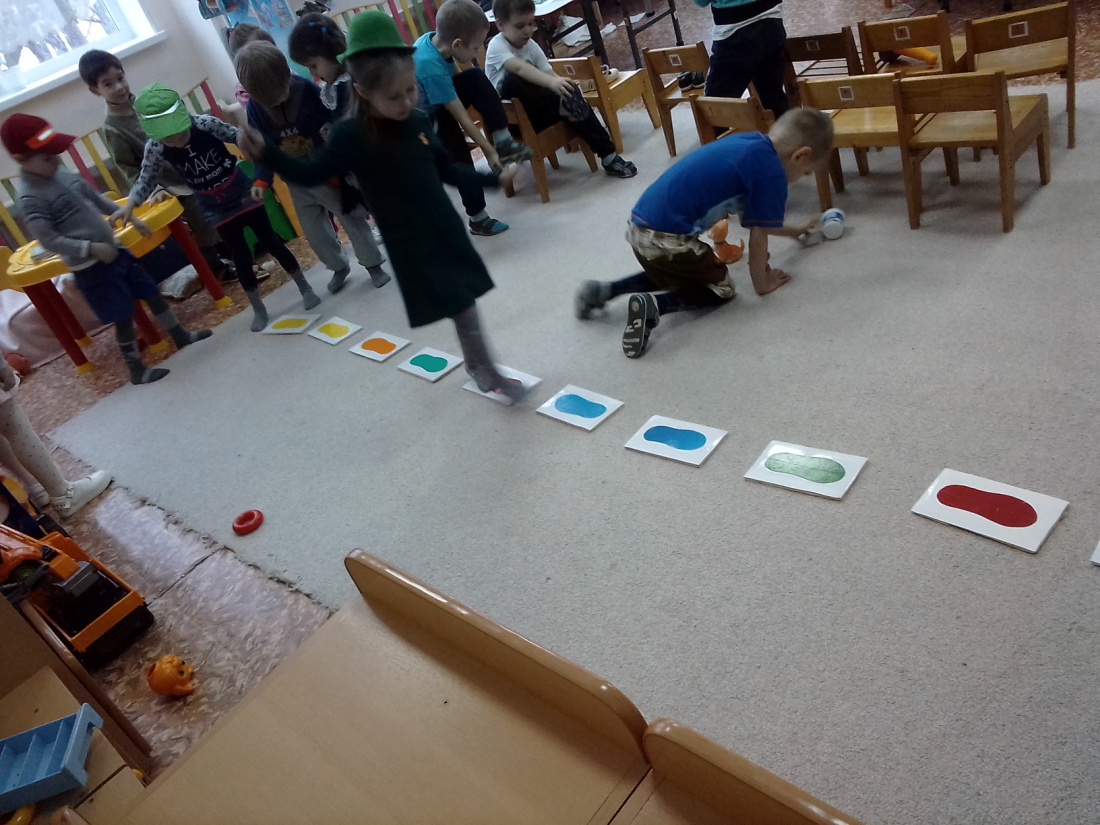 - создавать проблемные ситуации;
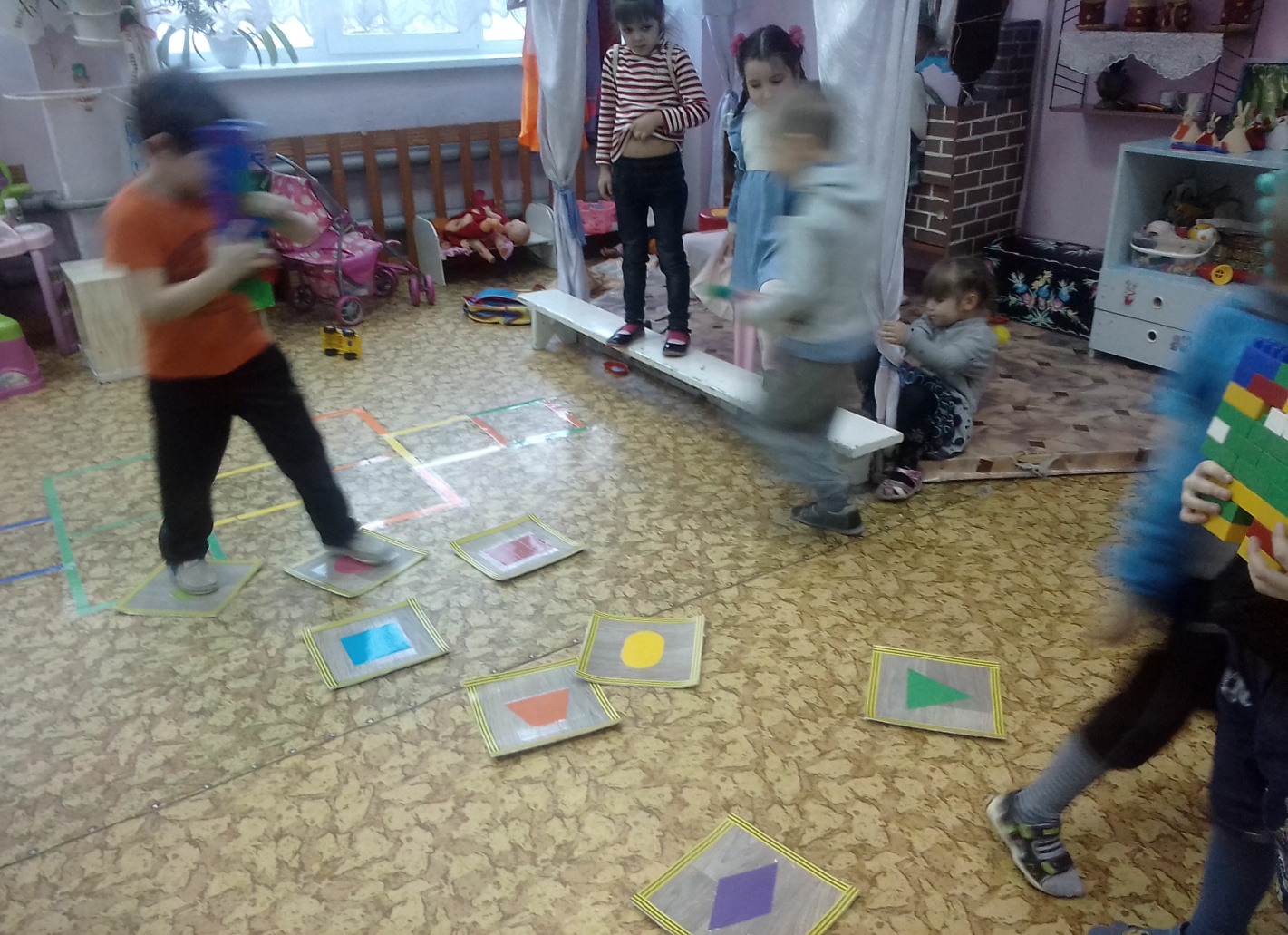 «Игры  на размеченной  площадке»
«Игры с ковриками»
«Классики»
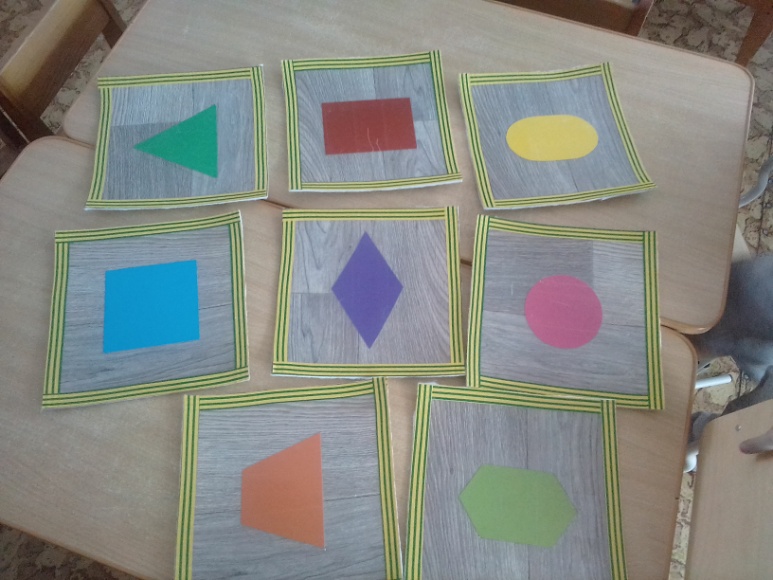 «Веселая 
дорожка»
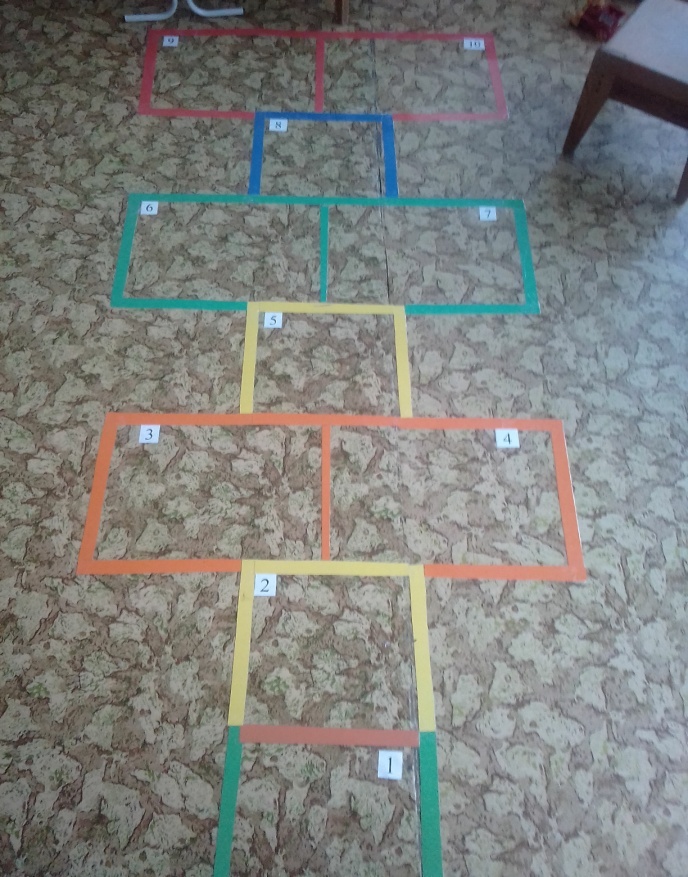 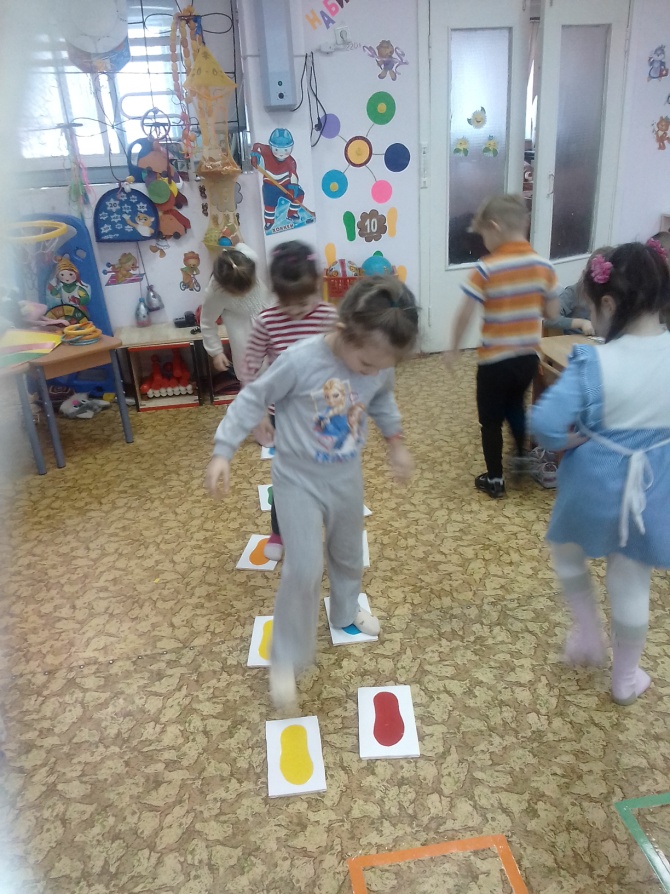 «Гигантские шаги»
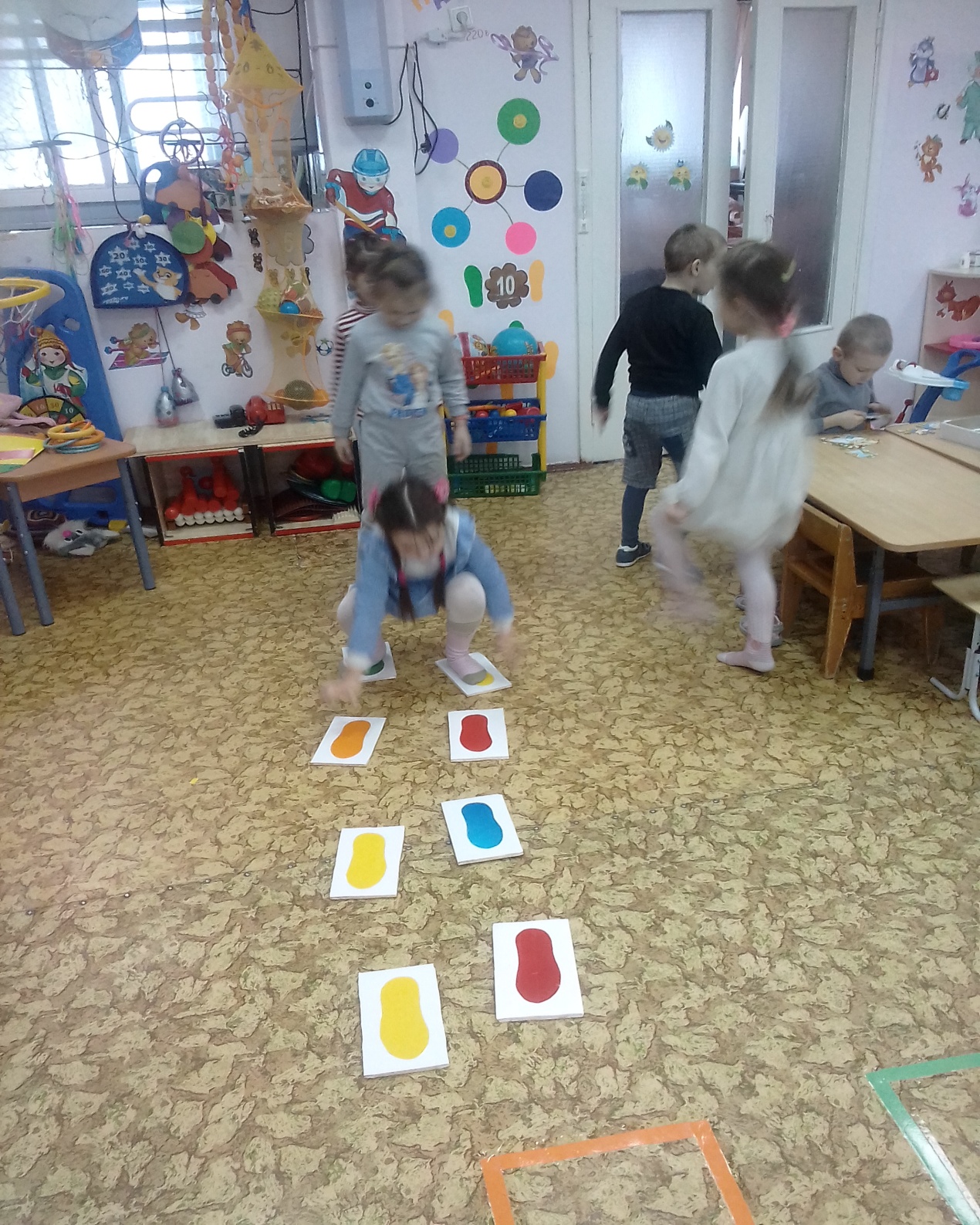 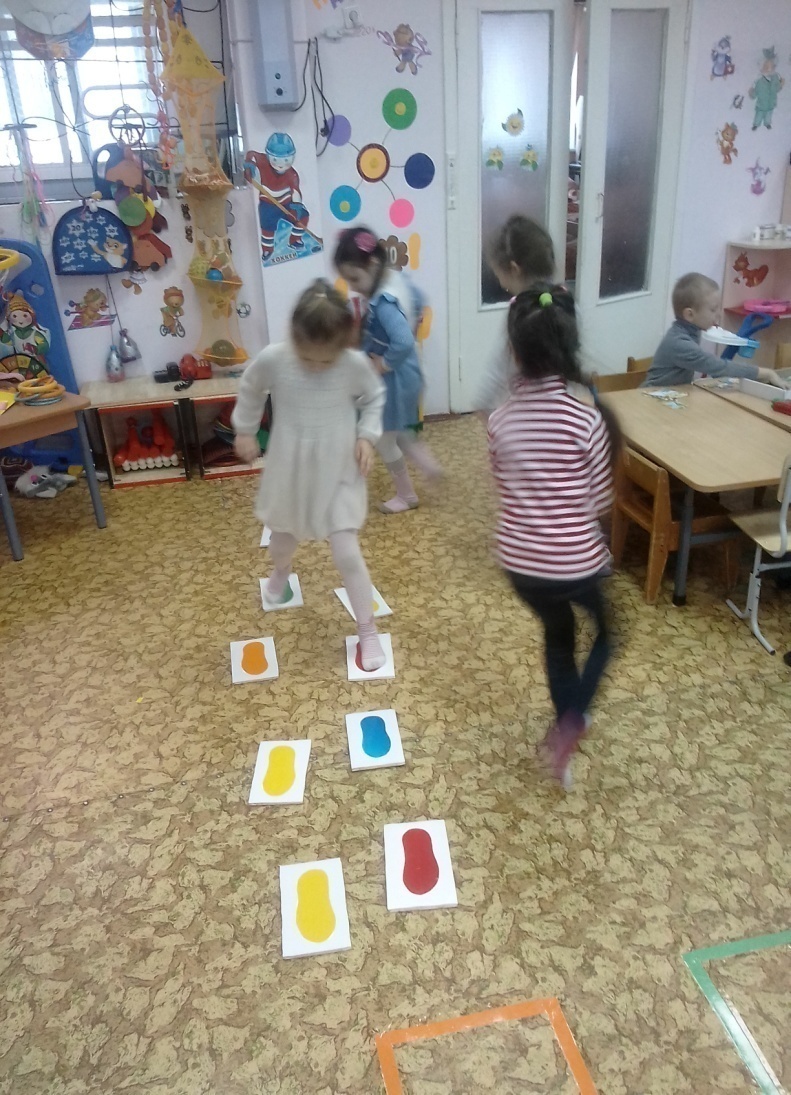 «ИГРЫ С ТИХИМ ТРЕНАЖЕРОМ»
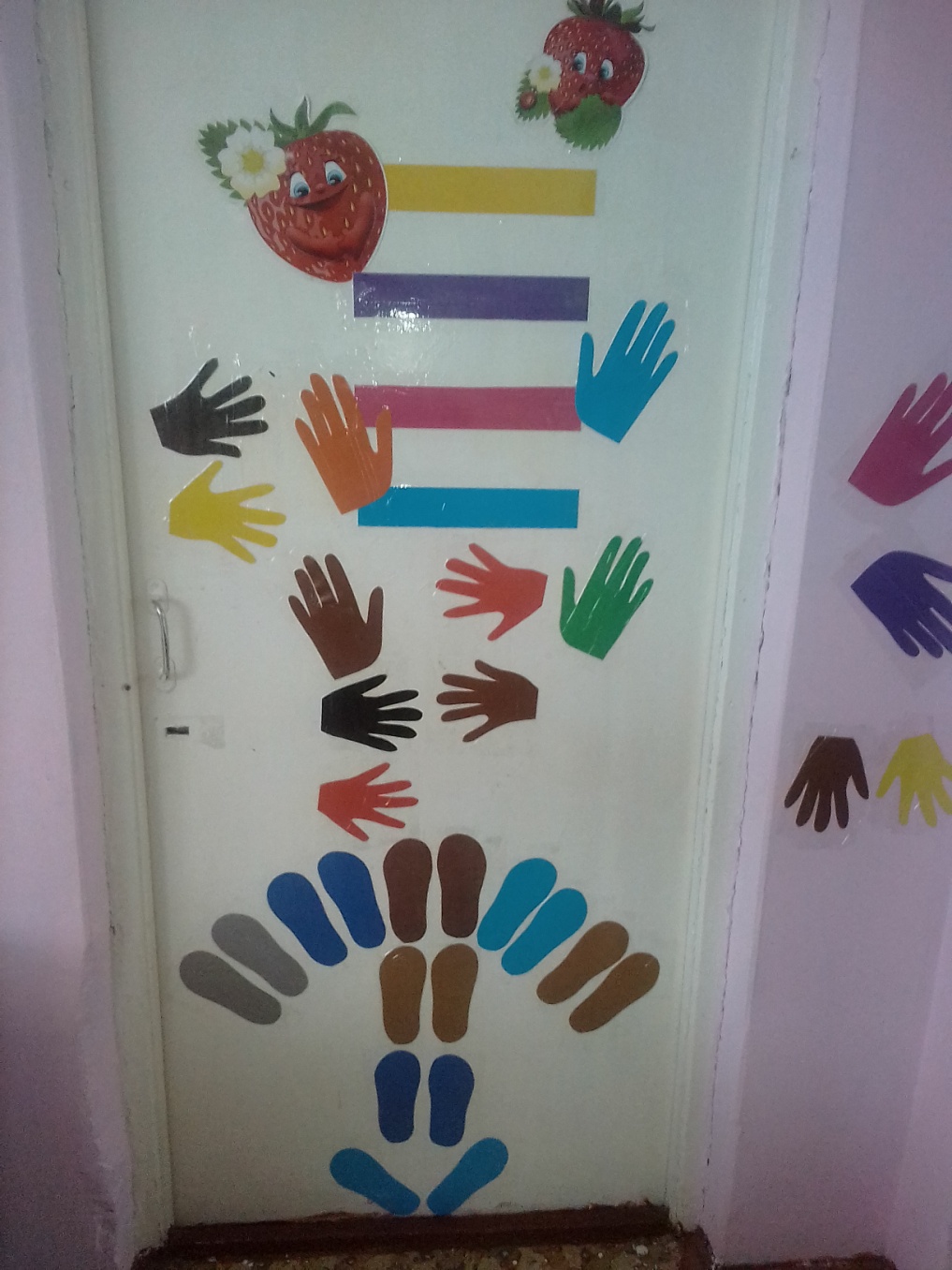 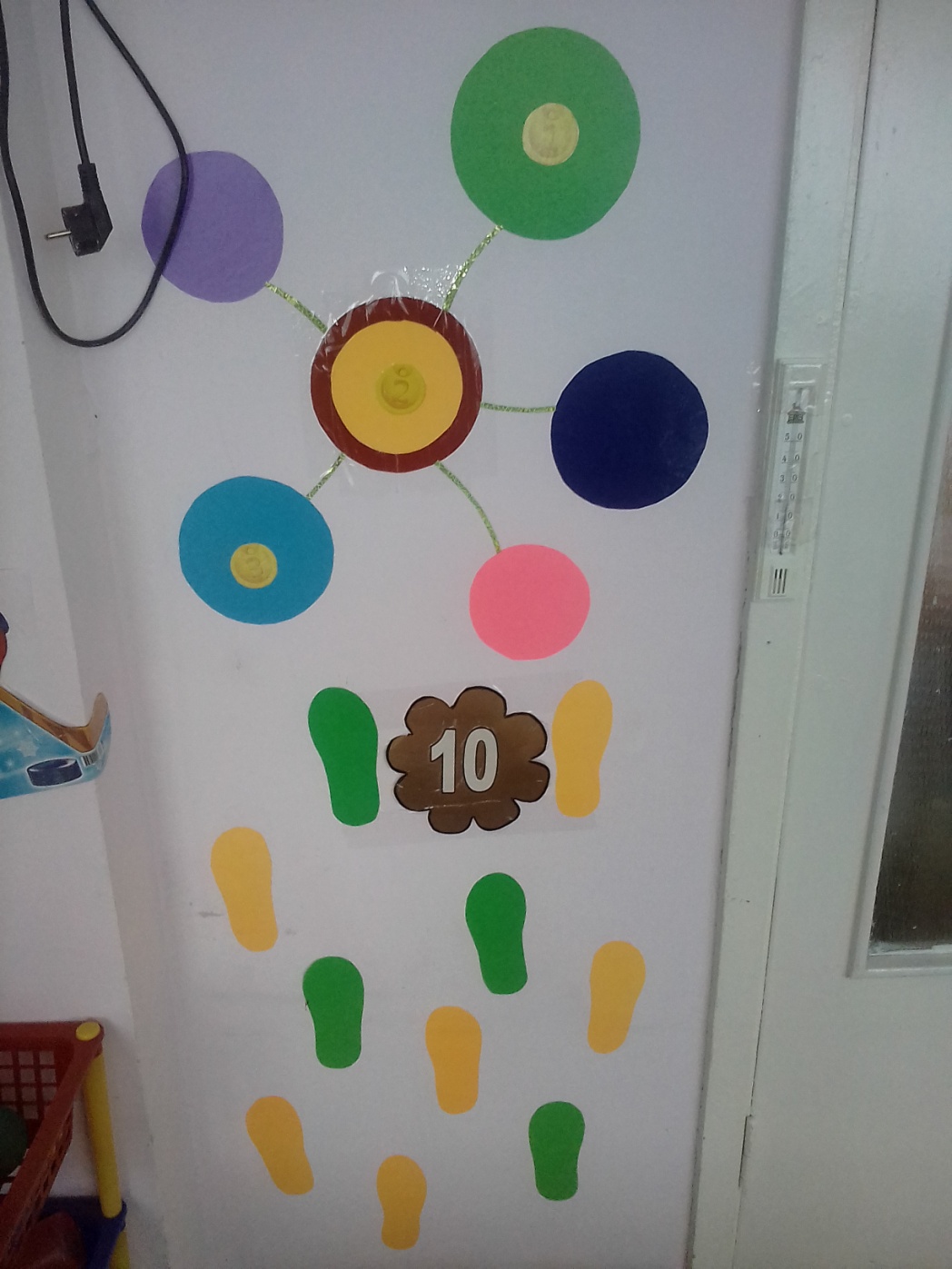 «Путаница»
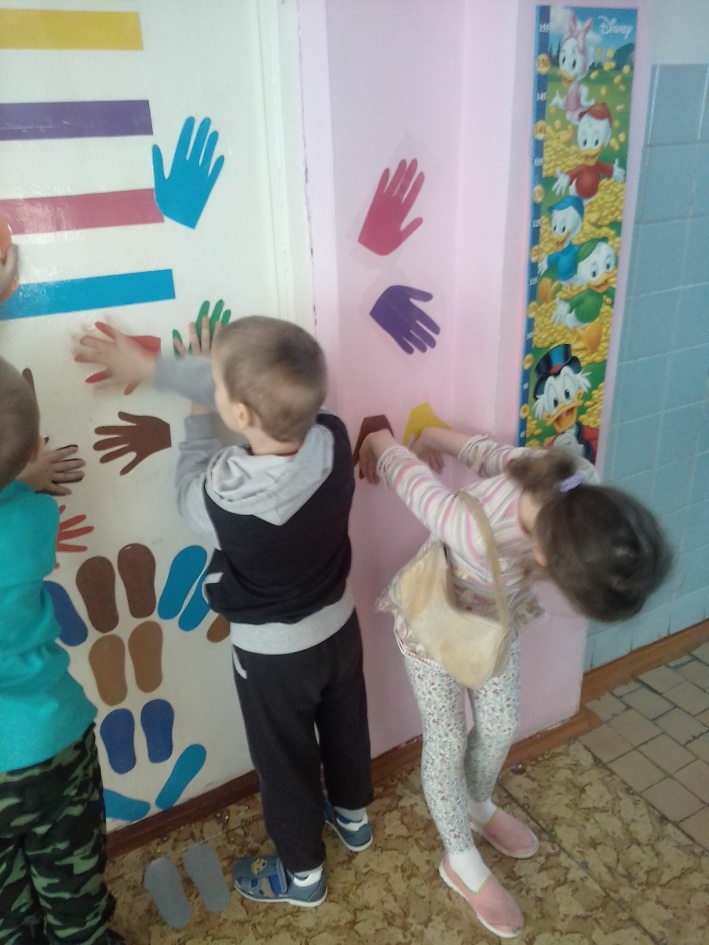 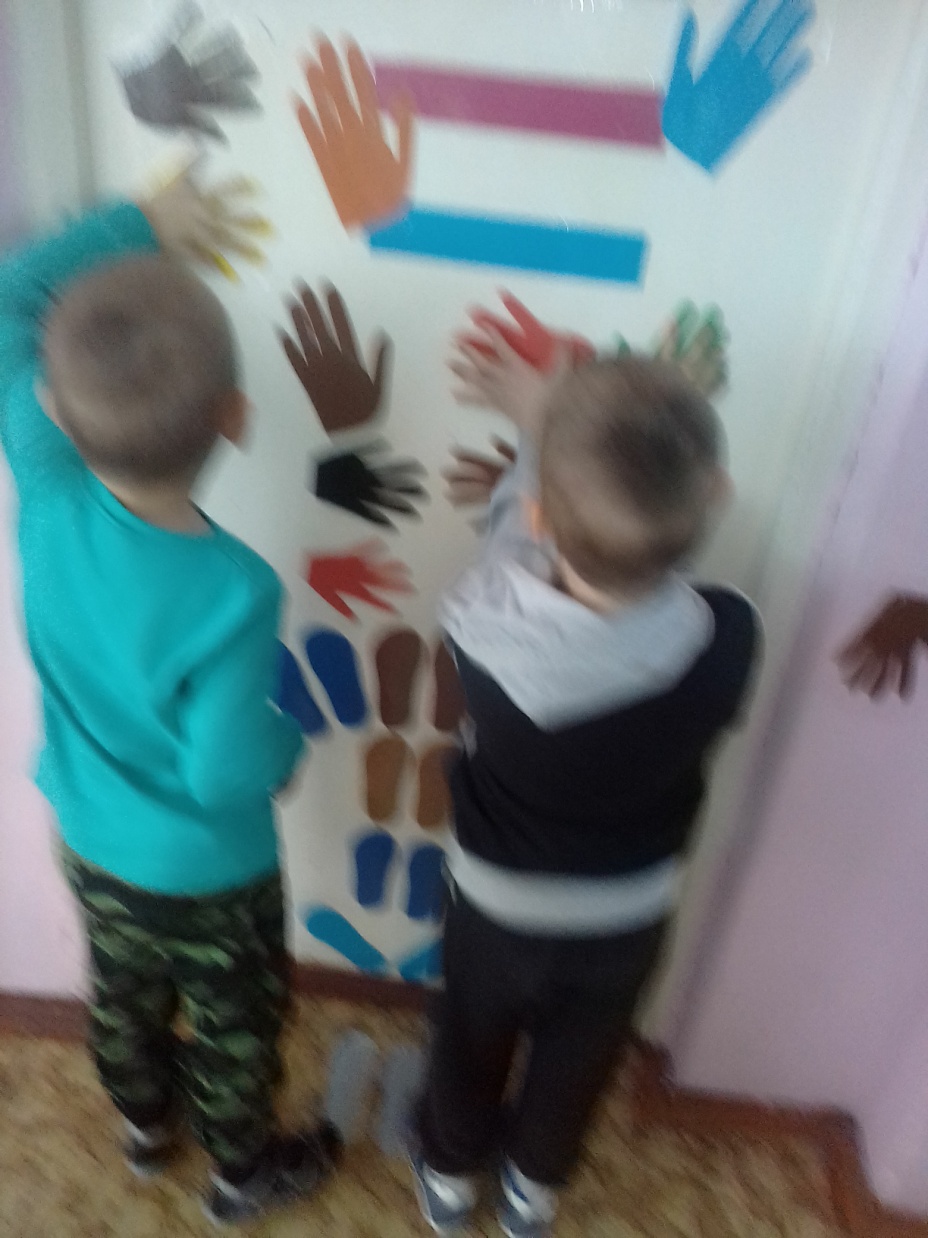 «Пройди по стенке»
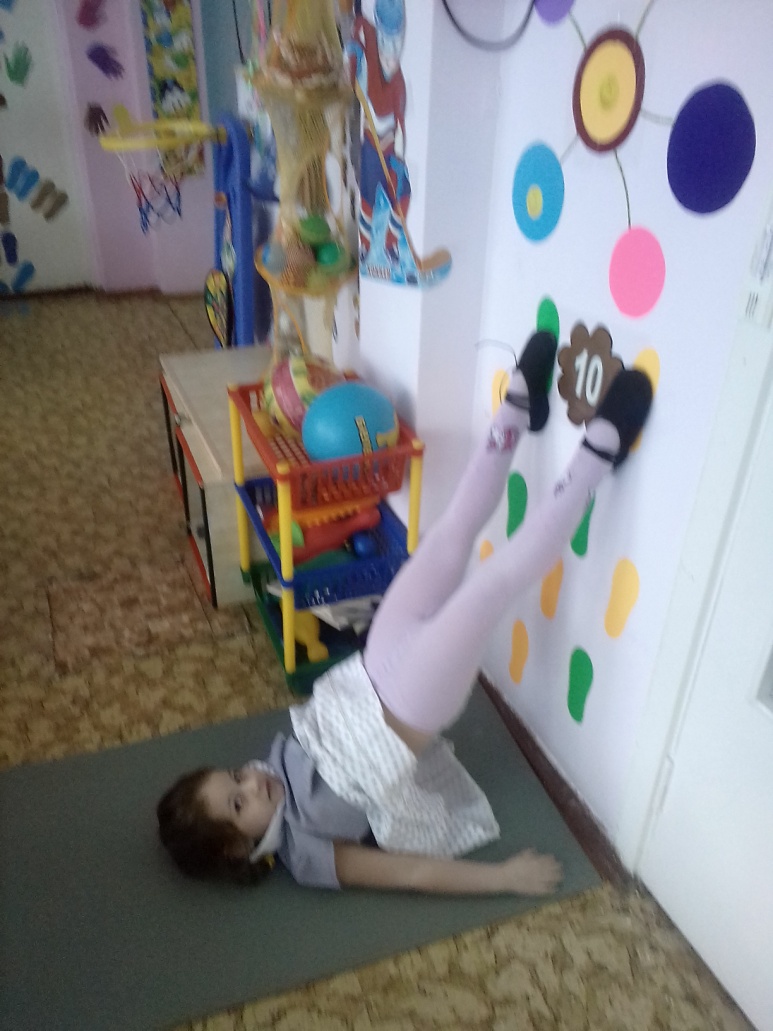 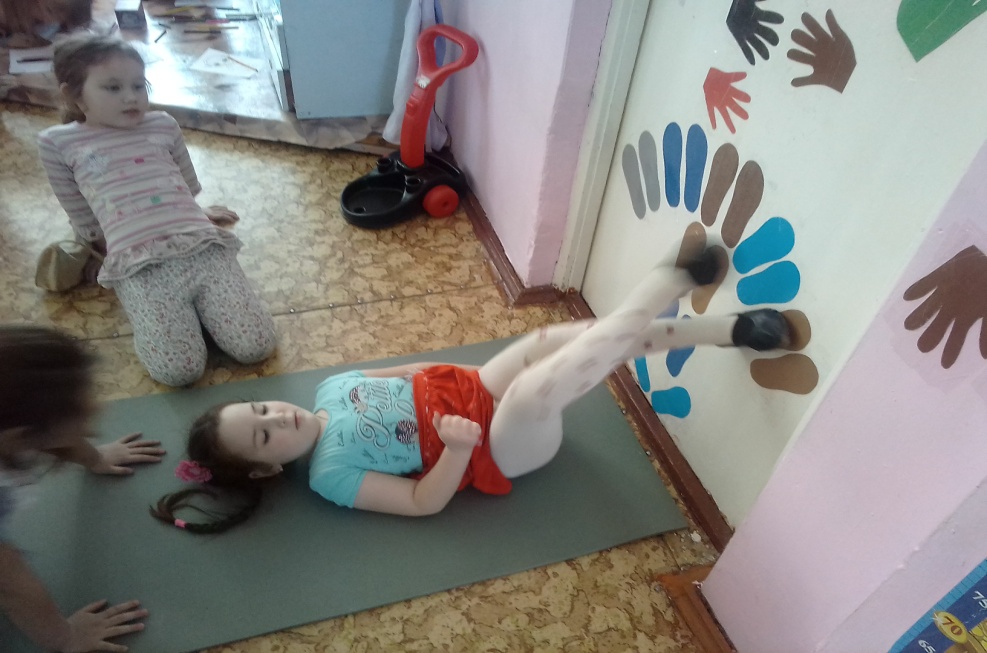 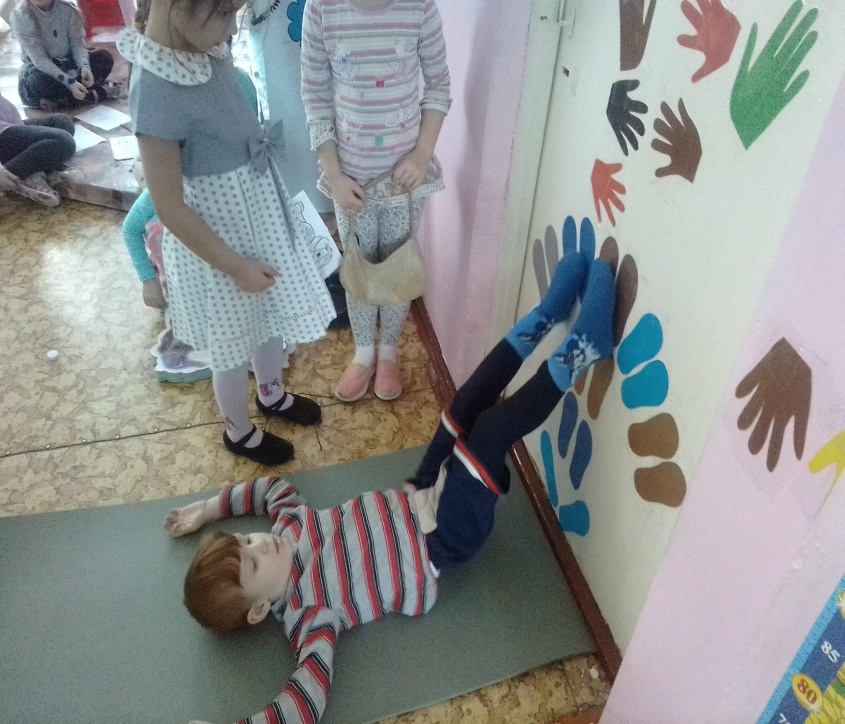 «Допрыгни до полочки или достань ягодку»
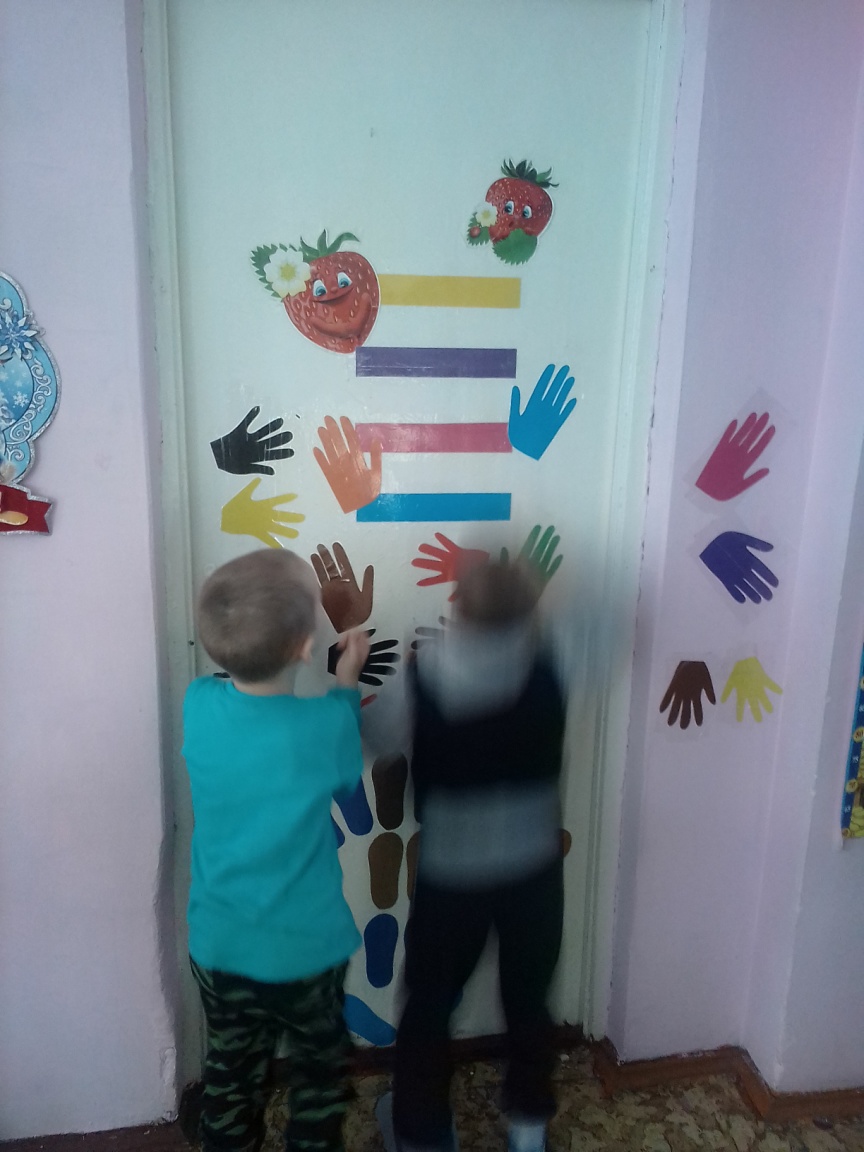 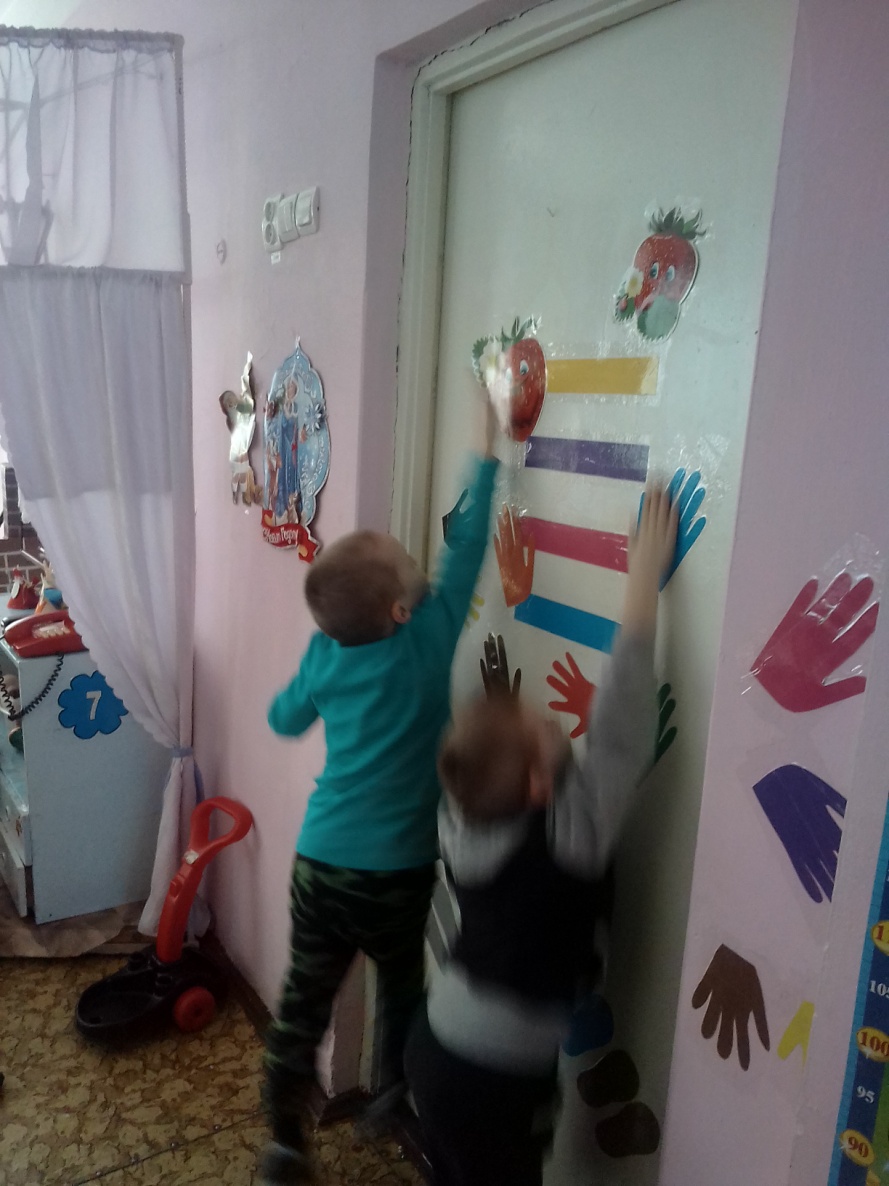 «Игры на развитие ловкости, меткости»
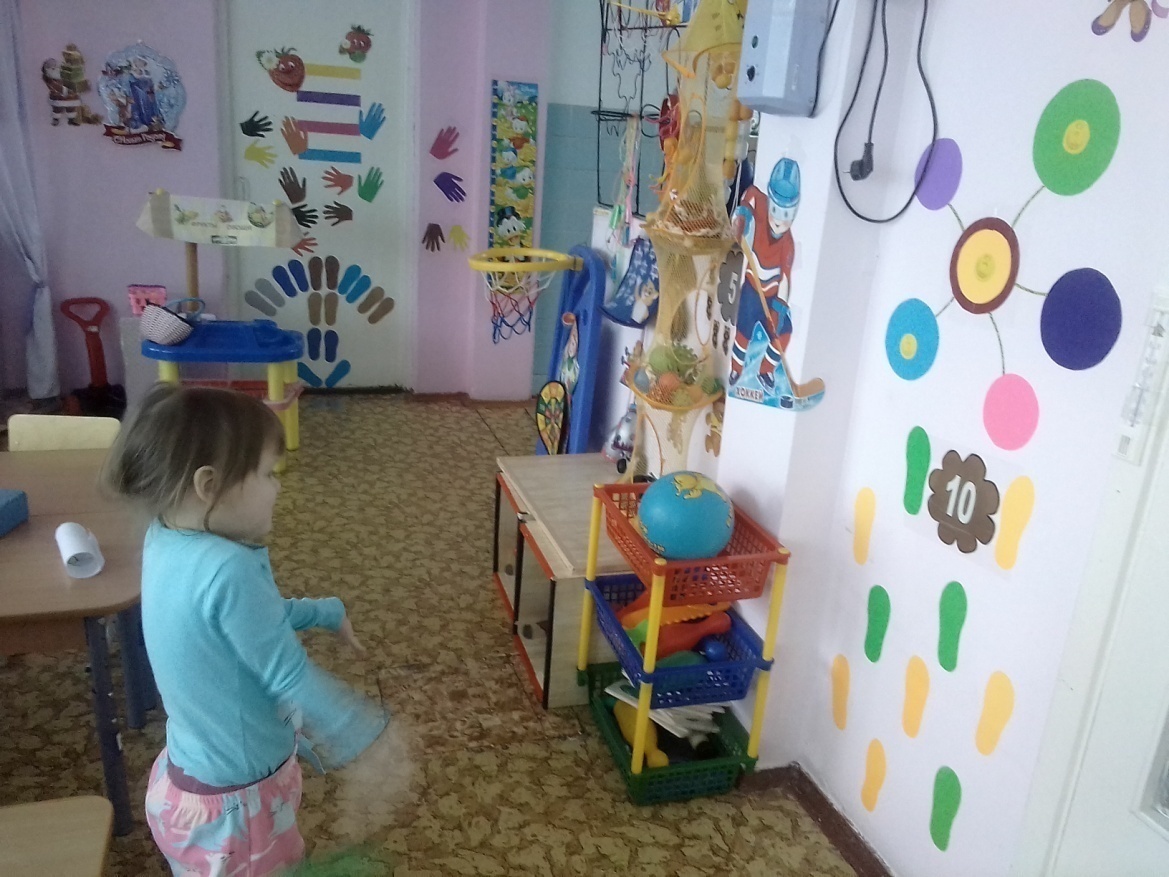 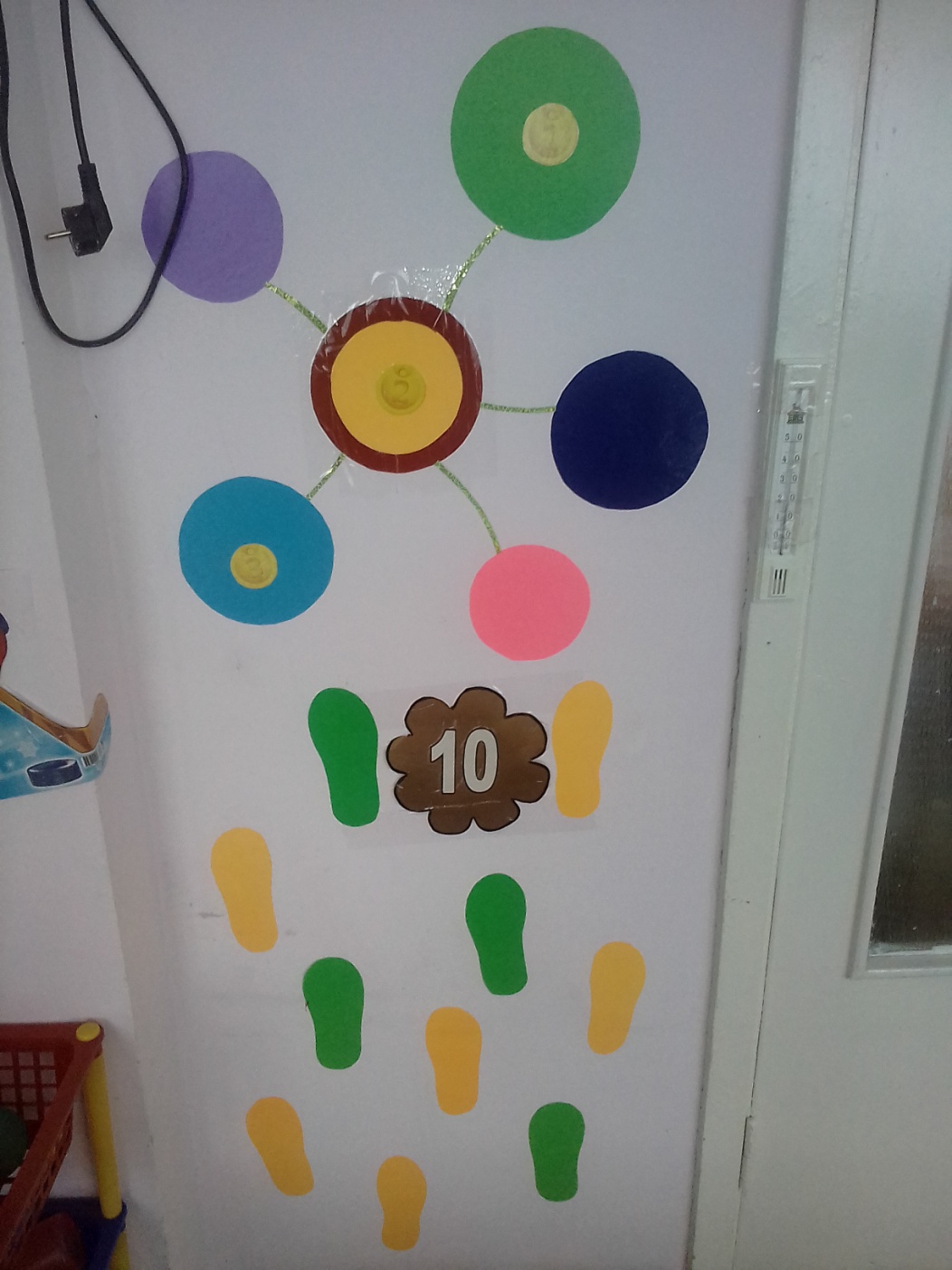 «Игры со шнуром»
«Паутина»
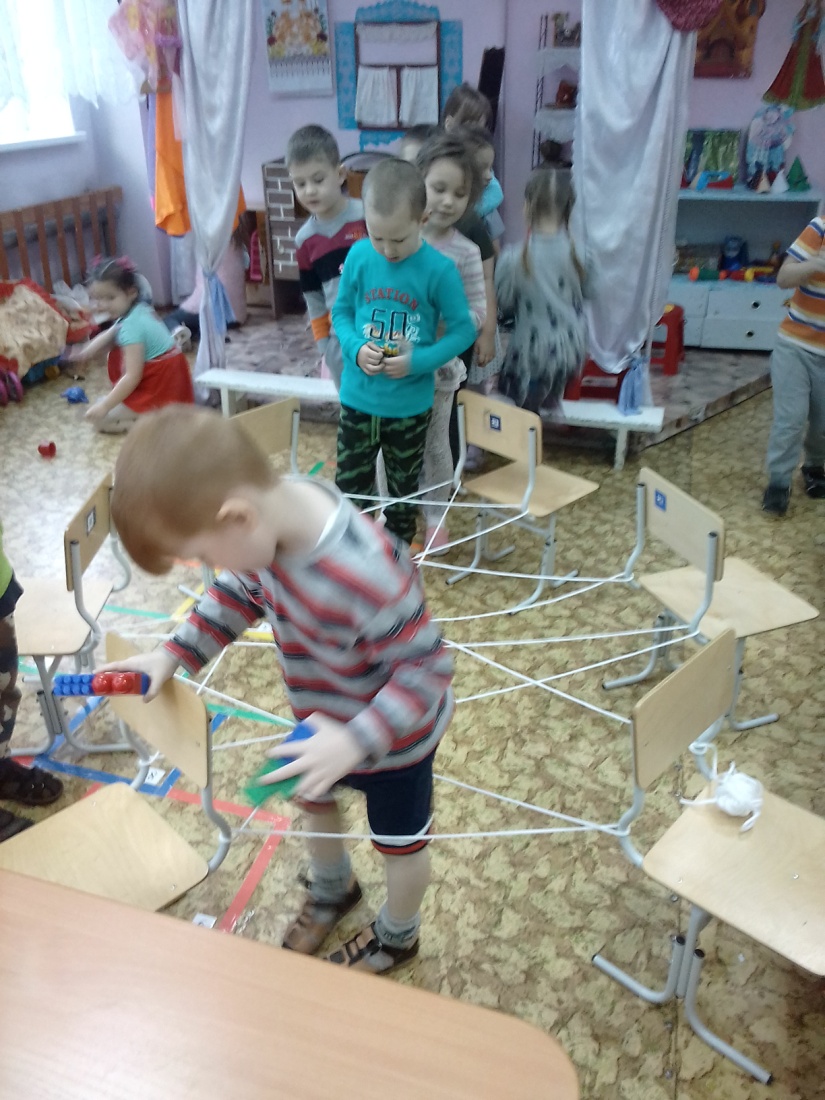 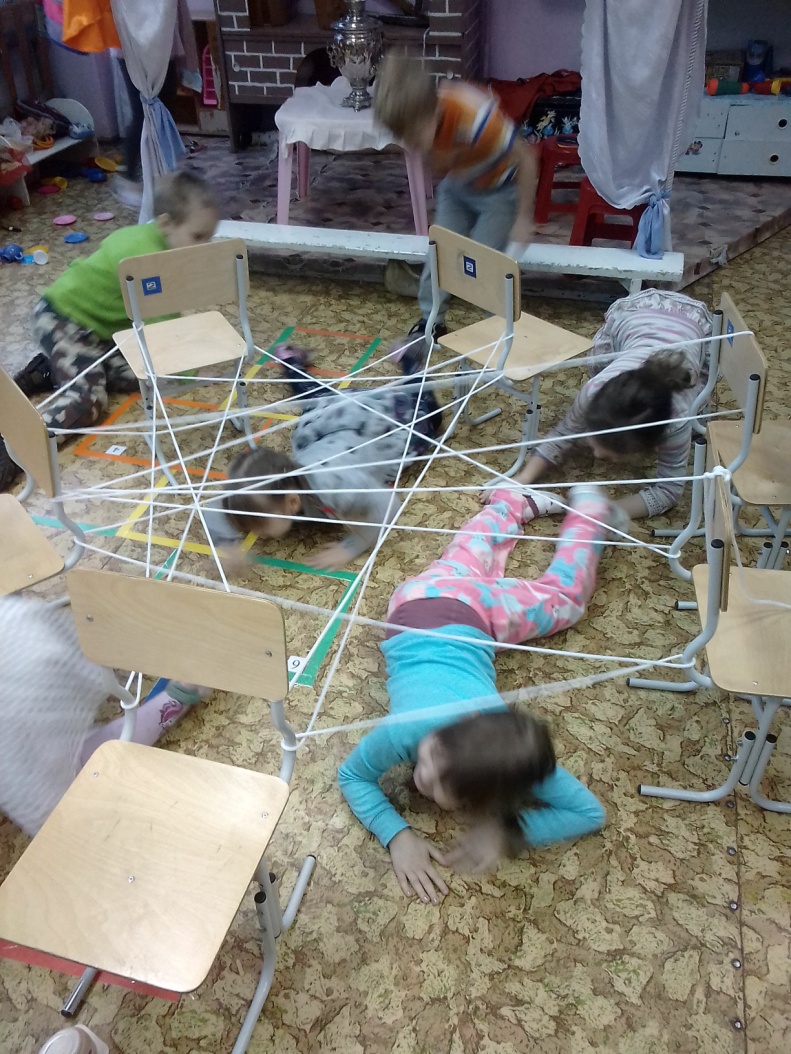 « Ходули »
« Скалолаз»
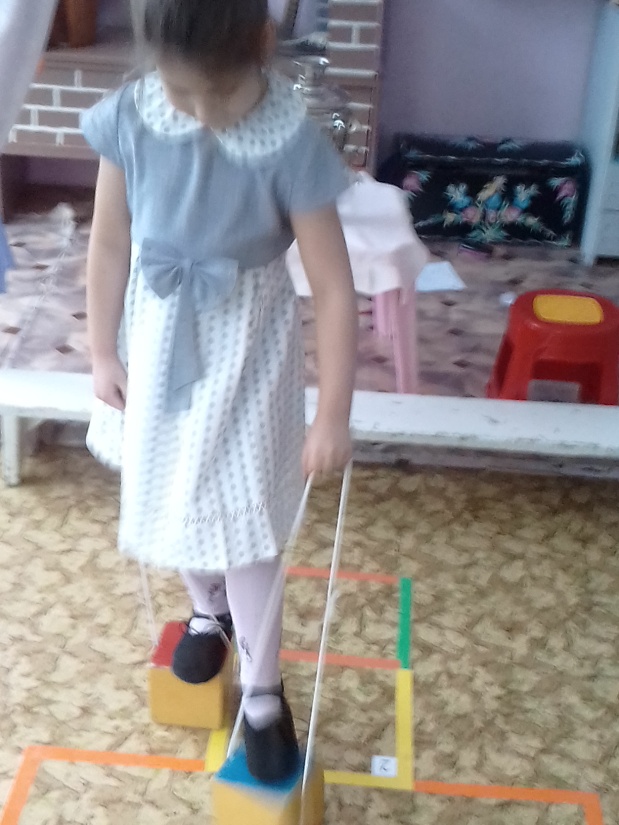 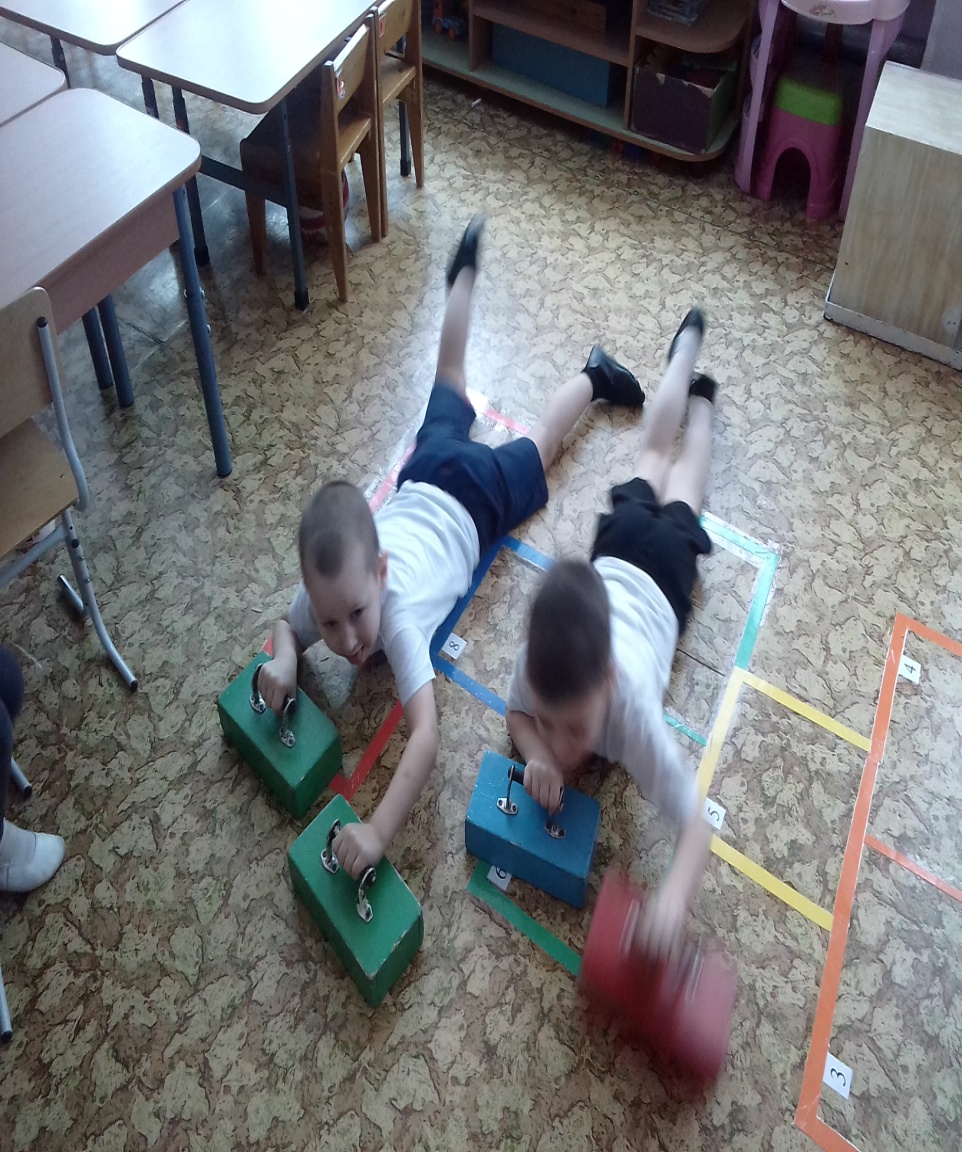 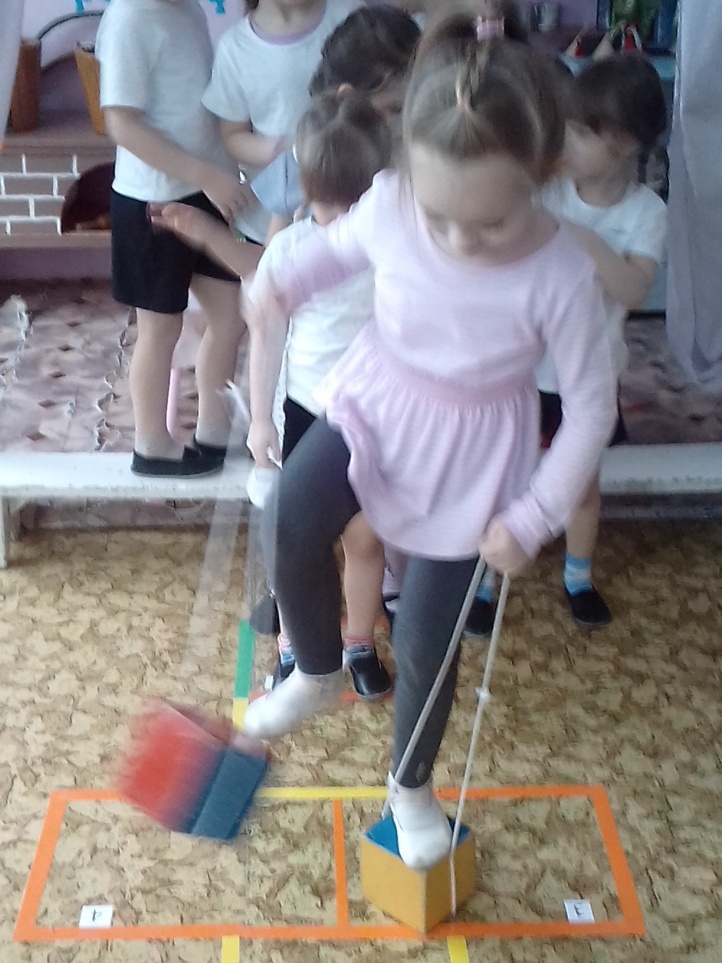 СПАСИБО ЗА ВНИМАНИЕ!